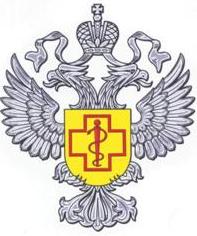 Управление Федеральной службы по надзору в сфере защиты прав потребителей и благополучия человека по Тюменской области
31 мая – Всемирный день без табака
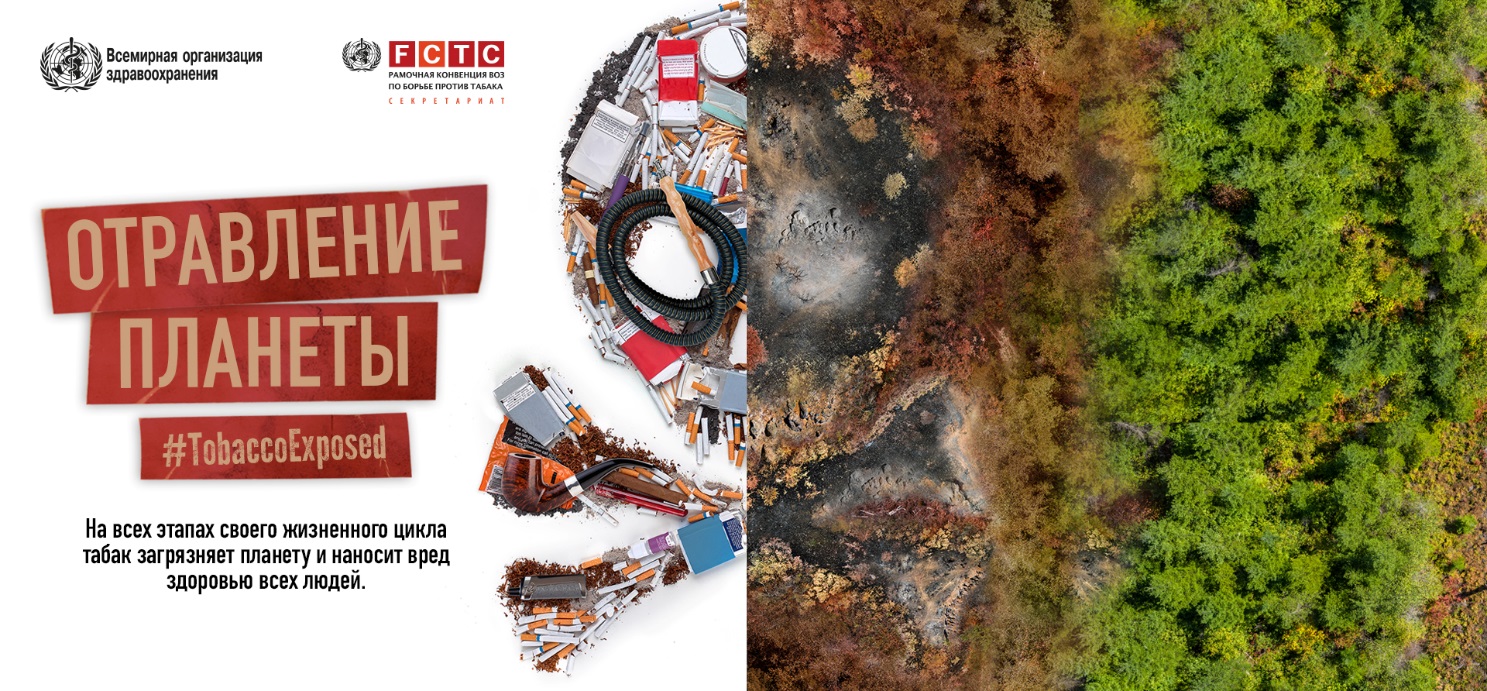 Ссылка на авторство обязательна
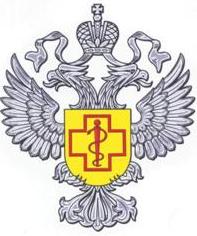 КУРЕНИЕ ВСЕГДА ВРЕДИТ ЗДОРОВЬЮ!
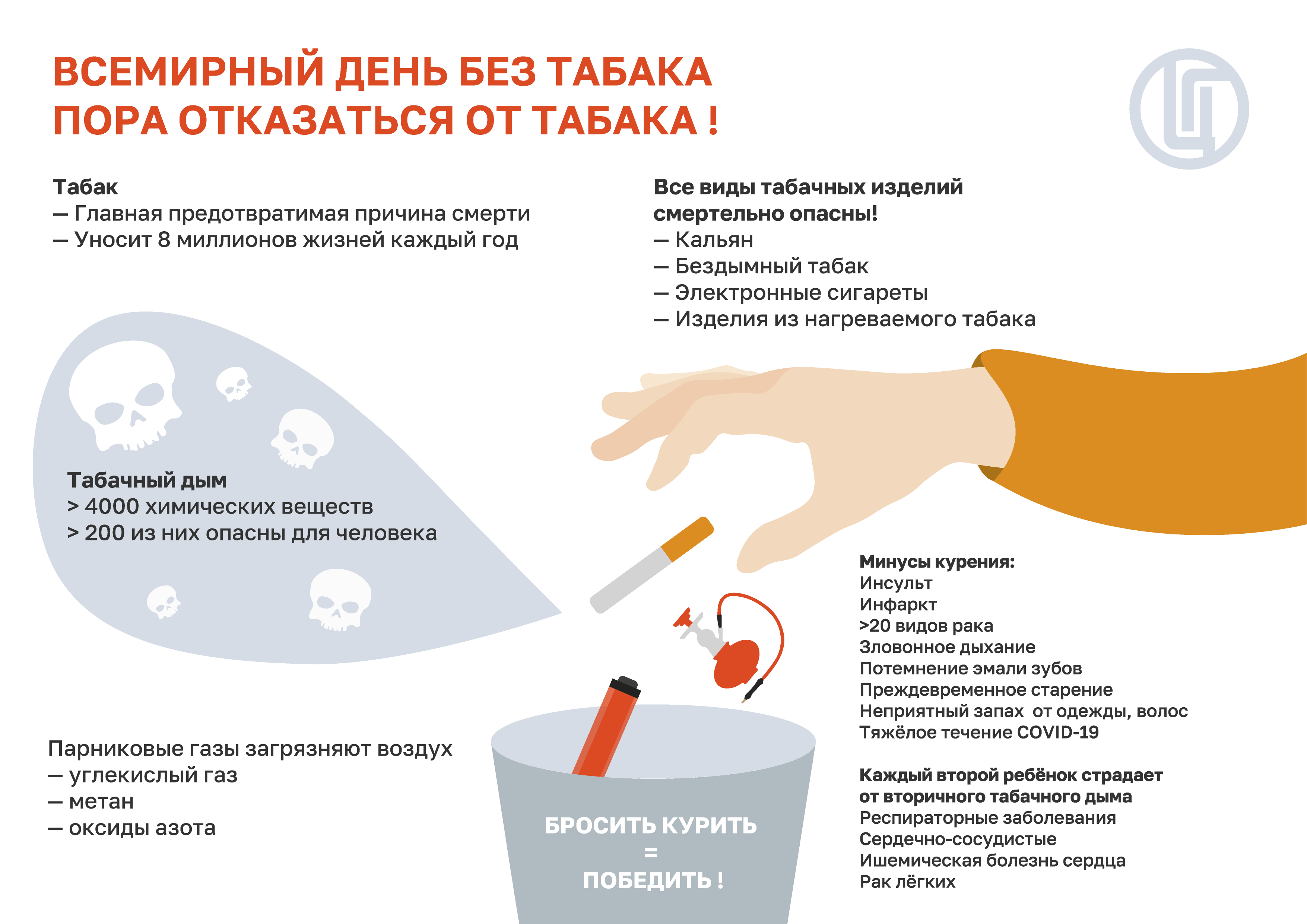 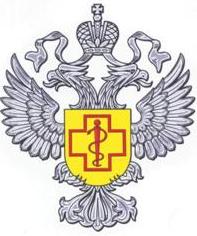 ИЗ ЧЕГО СОСТОИТ СИГАРЕТА
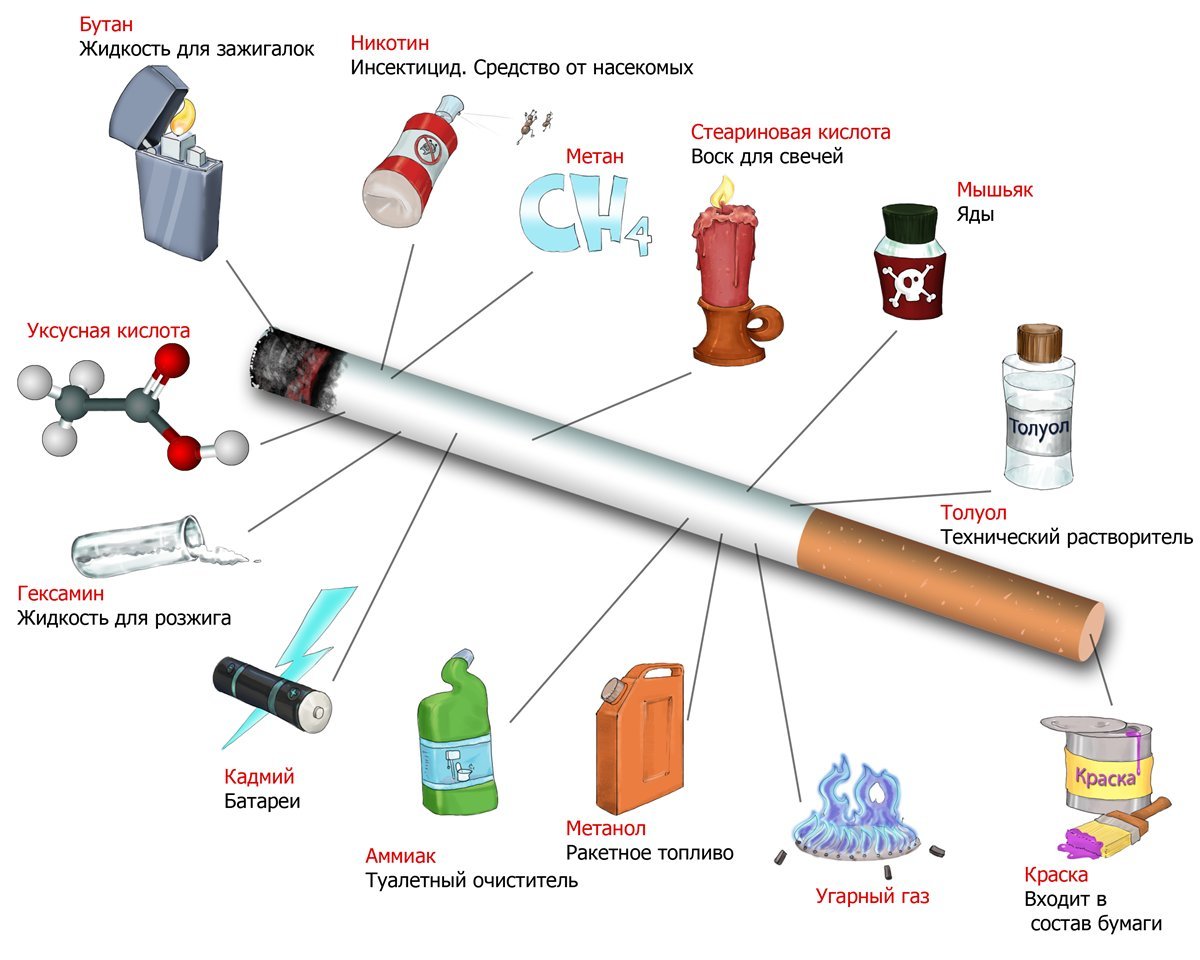 3
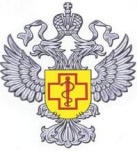 НЕГАТИВНОЕ ВЛИЯНИЕ КУРЕНИЯ НА ОРГАНИЗМ ЧЕЛОВЕКА
4
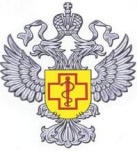 ВРЕД АНАЛОГОВ ТАБАЧНОЙ ПРОДУКЦИИ
Вейперы - новый вид курильщиков, которые курят не обычные сигареты, а сигареты с электронной начинкой, уверенные в том, что пар, который они вдыхают менее вреден, чем табачный дым.
Содержание канцерогенов и токсинов
Обычная сигарета
Электронная сигарета
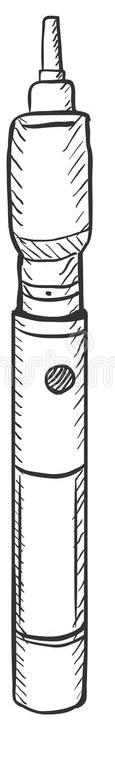 Никотин
Формацельдегид
Ацетилацетон
Монооксид углерода
Ароматические амины
Синильная кислота
Оксид азота
Бутадиен
Метанол
Бензол
+ более 200 ядовитых соединений
Никотин
Формацельдегид
Ацетилацетон
Нитрозамины
Диацетил
Свинец
Никель
Хром
Цинк
(е-сигареты до конца не изучены)
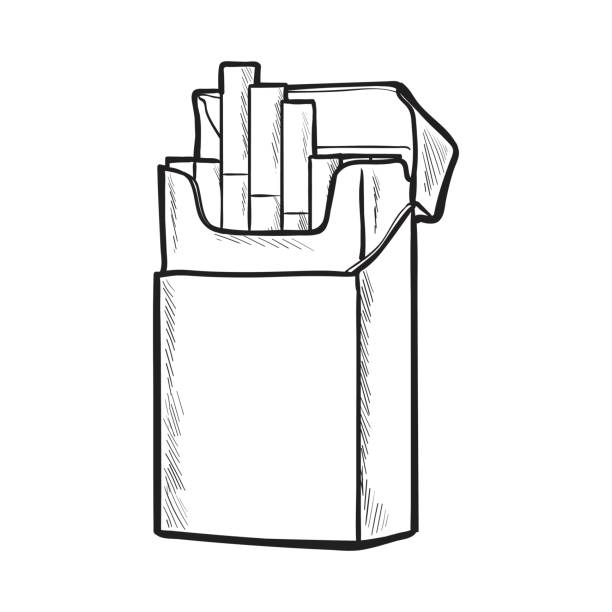 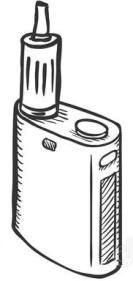 5
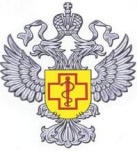 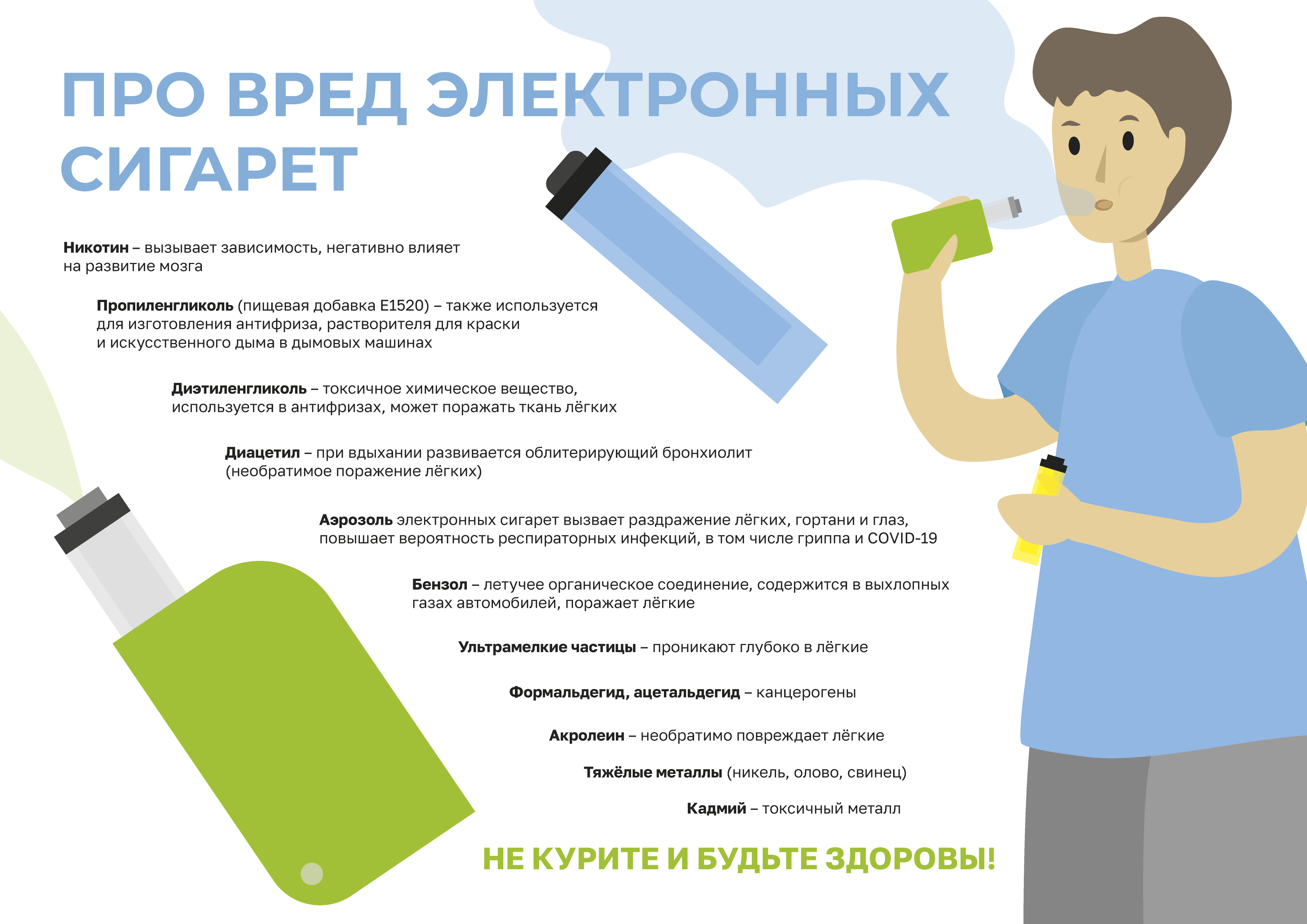 6
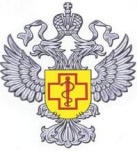 КУРИТЬ – это не только вредно, 
но и противозаконно
Федеральный закон от 23.02.2013 г. №15-ФЗ «Об охране здоровья граждан
 от воздействия окружающего табачного дыма и последствий потребления табака»
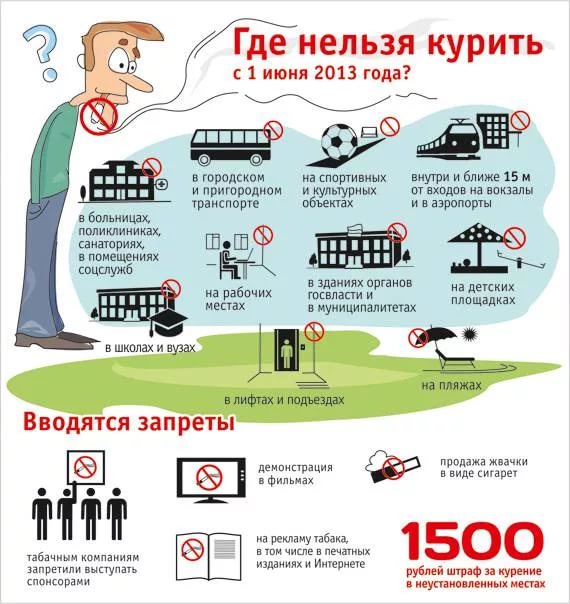 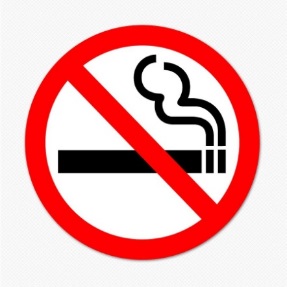 Не допускается потребление табака несовершеннолетними!
7
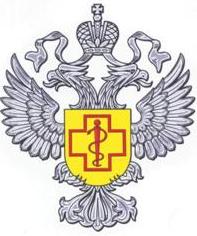 ВЫБОР В ПОЛЬЗУ ЗДОРОВЫХ ПРИВЫЧЕК
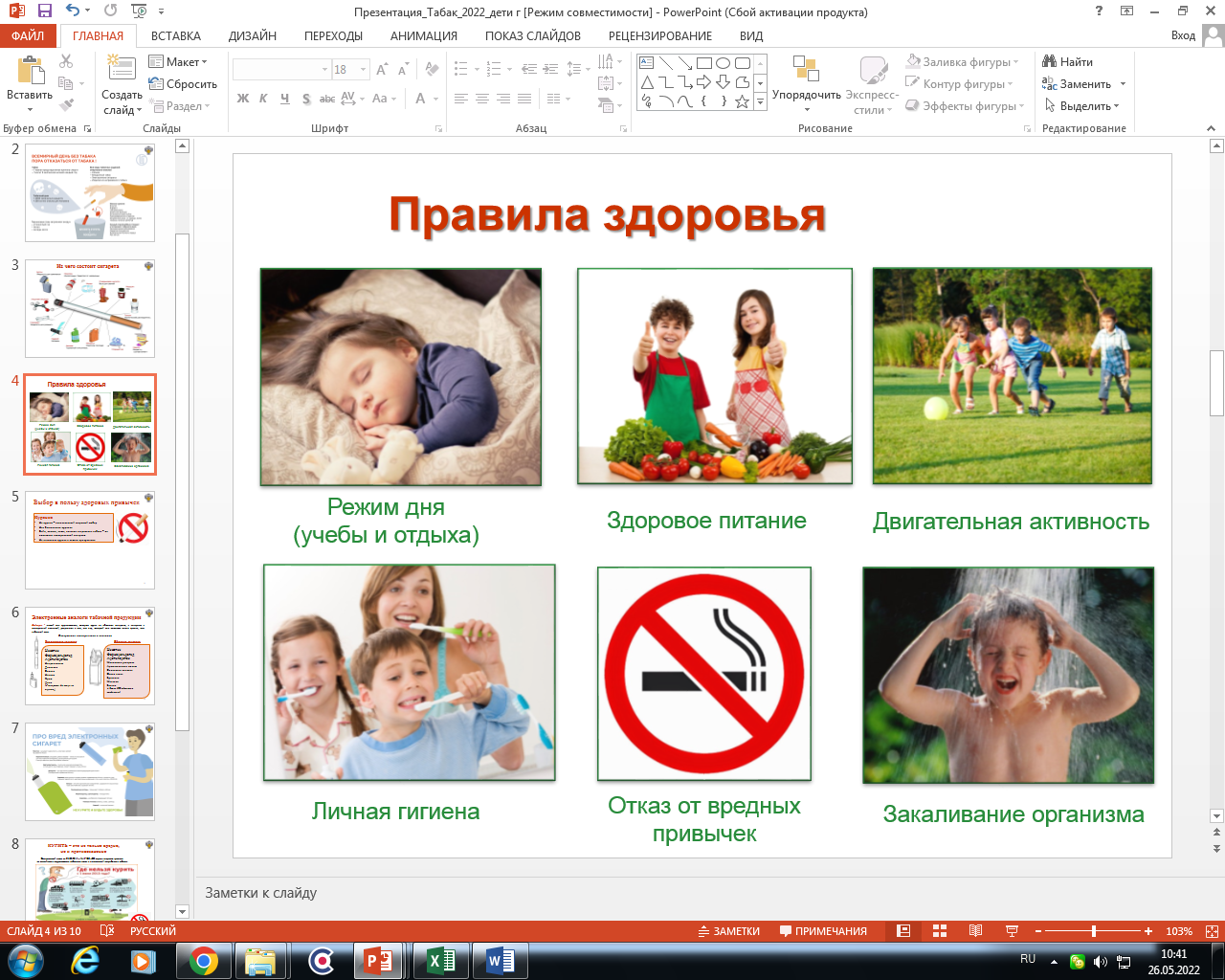 Курение – вред здоровью!
Не курить – единственный здоровый выбор
Нет безопасного курения
Вейп, кальян, снюс, система нагревания табака – не являются альтернативой сигареты
Не позволяйте курить в вашем присутствии
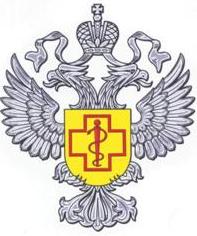 Будьте здоровы!
Спасибо за внимание!
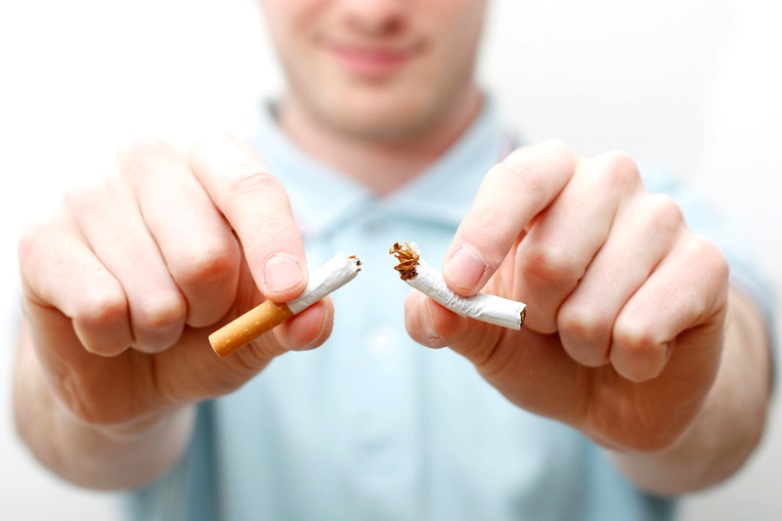